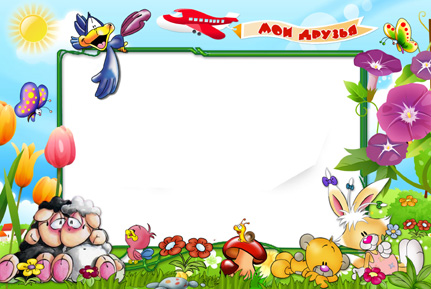 PHÒNG GIÁO DỤC VÀ ĐÀO TẠO HUYỆN GIA LÂM
TRƯỜNG MẦM NON LỆ CHI
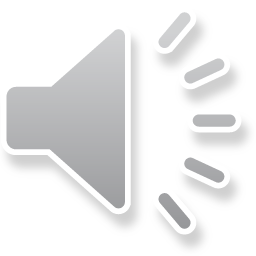 Bài giảng điện tử
NHẬN BIẾT PHÂN BIỆT
Đề tài: Nhận biết, phân biệt một và nhiều
Lứa tuổi: 24 – 36 tháng.
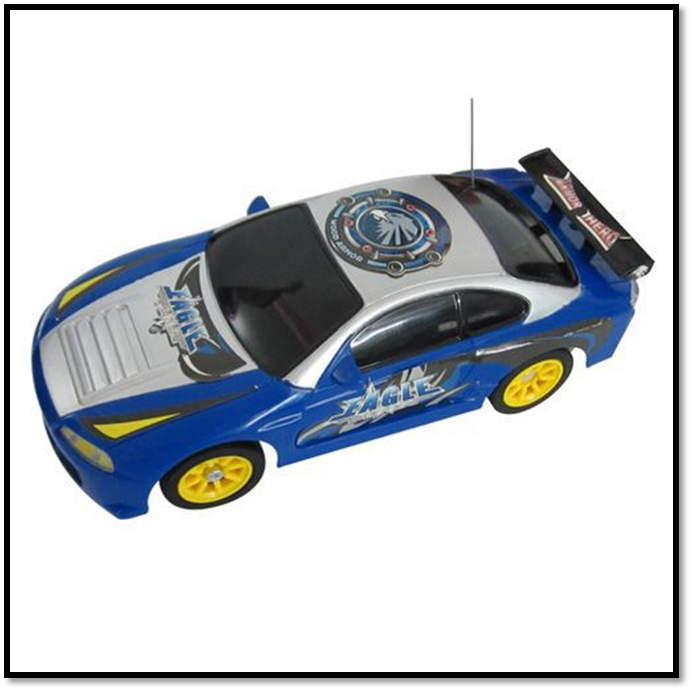 Nhiều xe
Một Xe                Nhiều xe
Một bóng bay
Nhiều bóng bay
Một bóng bay      Nhiều bóng bay
Chúc các cô vui khỏe